Contributions des services techniquesà l’expérience ATLAS.
01/12/2022
30 Ans ATLAS@LPC         D. Lambert
1
Contributions des services techniquesà l’expérience ATLAS.
R. Bonnefoy, J. Bonnard M. Bony, R. Chadelas, M. Crouau, C . Fayard,
D. Lambert, R. Lentignac, M. Magne, ML. Mercier, B. Ronfet, E. Sahuc,
A. Teurrisse
C. Crozatier, F. Daudon, G. Magaud, M. Nivoix,  R. Pirard, G. Reinmuth, R Saigne, G. Savinel, P. Verdier
G. Bonher, N. Arveuf, N. Pillet, S. Manen,  J. Lecoq, L. Royer, A. Soulier,
R. Vandaele

P. Larfargette
01/12/2022
30 Ans ATLAS@LPC         D. Lambert
2
Quelques Dates …
01/12/2022
30 Ans ATLAS@LPC         D. Lambert
3
Contributions techniques aux activité de mécanique
Contributions au design global du Calorimètre avec la Cie GEC Alsthom (La ″grosse″ mécanique).
à la réception des torons de fibres et au glissement des Tiroirs: 
      Concept, des bagues. 
au concept et à la fabrication/montage des Tiroirs et outillage mobile.
4.   au concept des Blocs PMT et à la production de nombreux éléments.
au concept du système Laser qui envoie des impulsions de calibration sur tous les PMTs.
au système de refroidissement des Tiroirs dit ″sans fuites″ 

7. Aux activités d’upgrade du TILECAL:
    Concept et tests des Mini-Tiroirs et outillages, 
    Hautes Tensions déportées,
    Ponts Diviseurs actifs et Tests de radiation associés.
01/12/2022
30 Ans ATLAS@LPC         D. Lambert
4
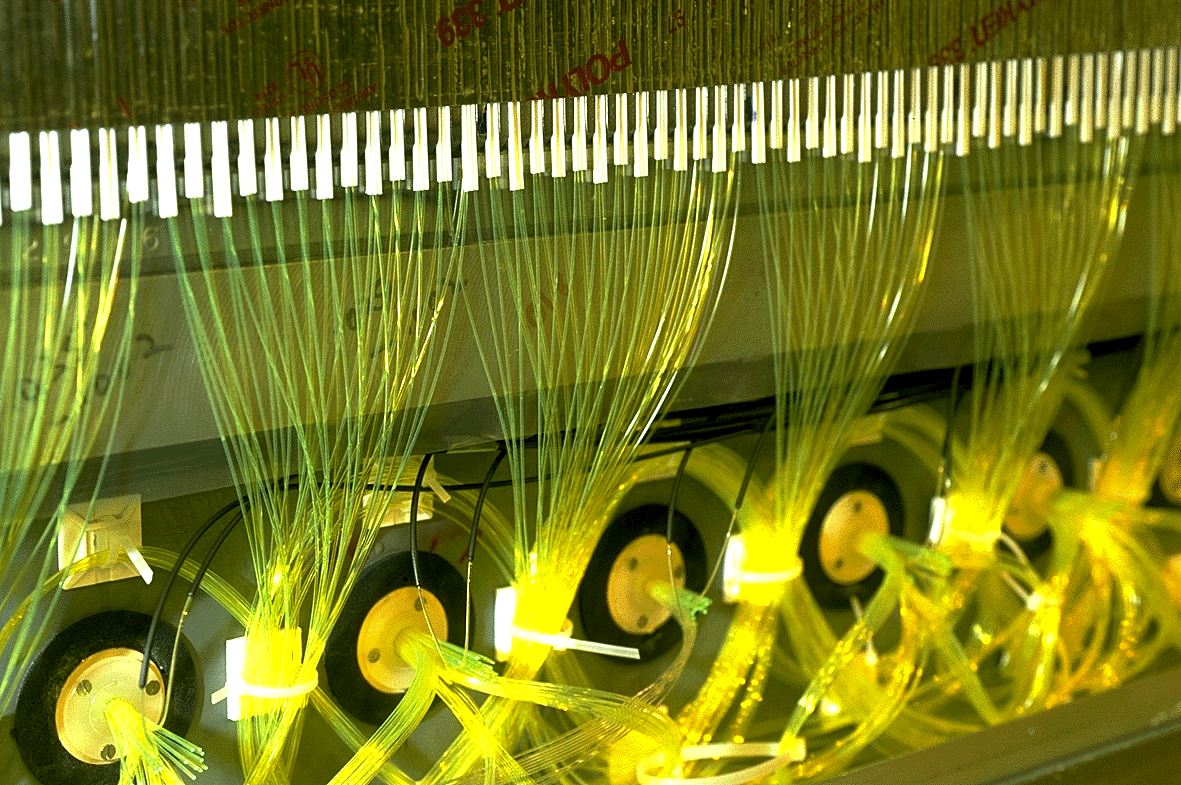 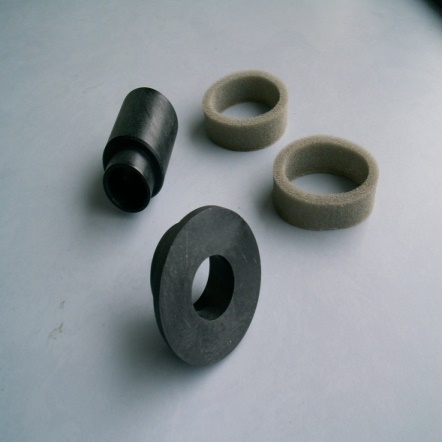 Conception et 
production des
bagues pour  les poutres 
  4x13000 pièces
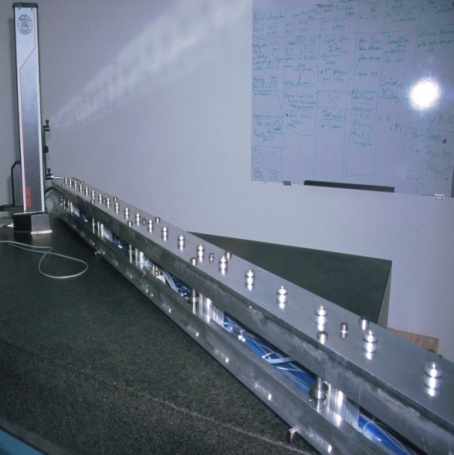 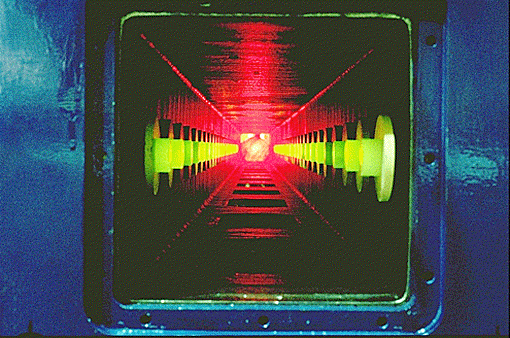 … et des 3 outils pneumatiques
de mise en place
 + démonstrations à 
Argonne , Barcelone et Dubna
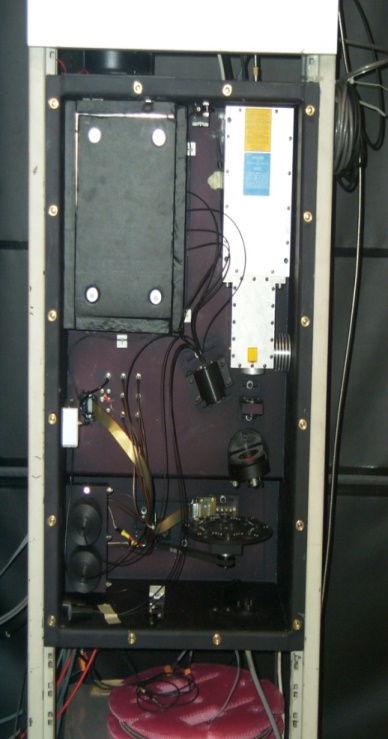 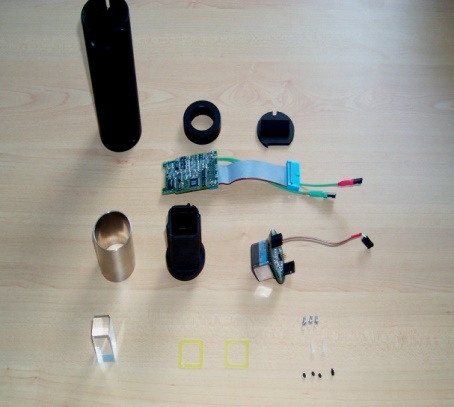 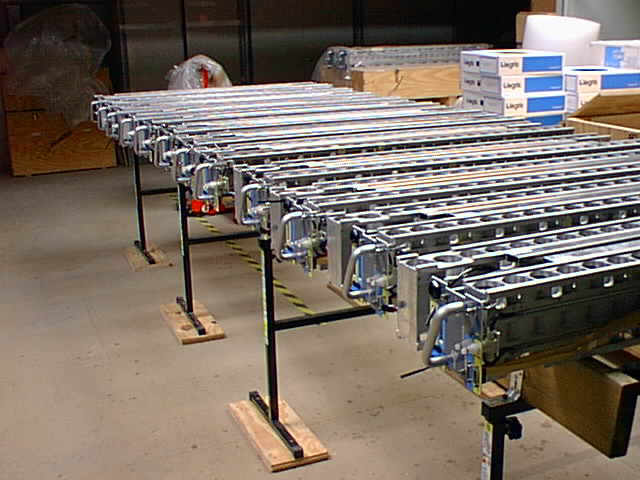 Conception
et montage
du
Système
 Laser,
avec des
 mécanismes.
Conception des
Blocs PMT et
production de pièces
(7x11000)
Conception des 
540 Tiroirs
01/12/2022
30 Ans ATLAS@LPC         D. Lambert
5
Contributions des services aux activités d’électronique et de micro-électronique.
Collaboration avec la société japonaise Hamamatsu sur le développement des Photomultiplicateurs. (~ 7ans).
Conception et assemblage de 7 Bancs Tests identiques délivrés à 7 laboratoires dont LPC.
3.  Conception des Ponts Diviseurs et du Banc Test associé.
Conception du système embarqué des Hautes Tensions et des Bancs Tests associés,     	=> Tests de radiation, 
	=> électronique associée dans la salle de comptage.
5.  Conception des cartes électroniques associées au système Laser à l’intérieur de la ″boîte″ Laser et dans la chaîne électronique générale de lecture et d’acquisition.

6. Aux activités d’upgrade du TILECAL:
Concept et tests des Hautes Tensions déportées, des Ponts Diviseurs actifs
Conception et performances du chip FATALIC.
Tests et production de la nouvelle électronique frontale, et tests de radiation associés.
7. Aux activités de microélectronique concernant les nouveaux détecteurs HGTD, et les Tests de radiation.
01/12/2022
30 Ans ATLAS@LPC         D. Lambert
6
Contributions des services aux activités d’électronique et de micro-électronique.
6. Aux activités d’upgrade du TILECAL:
Concept et tests des Hautes Tensions déportées, des Ponts Diviseurs actifs
Conception et performances du chip FATALIC.









7. Tests et production de la nouvelle électronique frontale, et tests de radiation associés.
7. Aux activités de microélectronique concernant les nouveaux détecteurs HGTD, et les Tests de radiation.
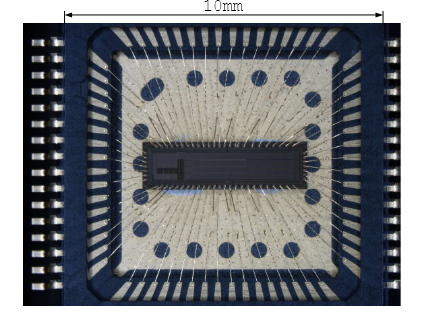 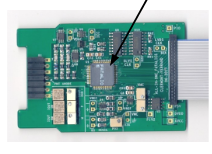 01/12/2022
30 Ans ATLAS@LPC         D. Lambert
7
R&D (7 ans) puis achat et test
d’environ 3000 PMTs
Conception, production
et tests  de 11000 Ponts
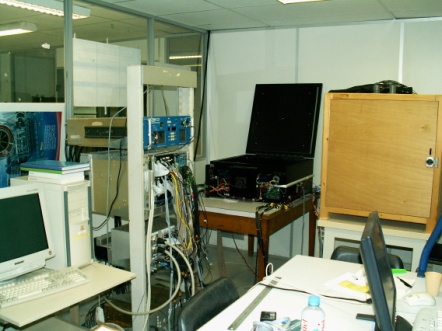 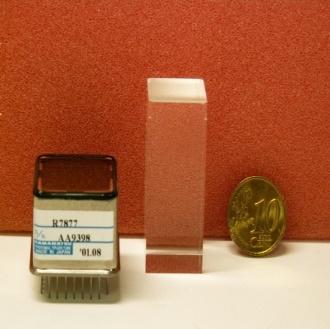 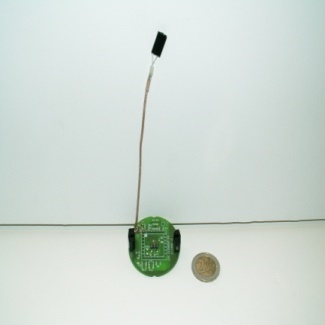 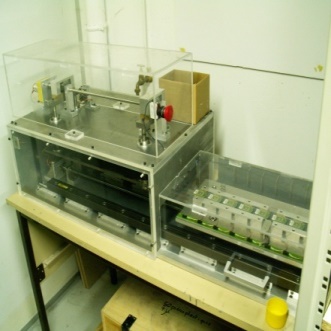 Conception et assemblage de 7 Bancs Tests pour Clermont-Ferrand, Urbana, UTA, Lisbonne, Pise, Valence, Dubna
Banc Test
des Ponts Diviseurs
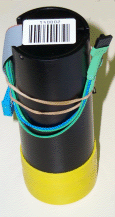 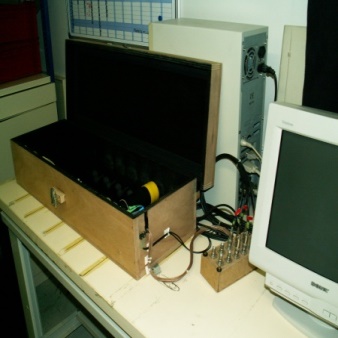 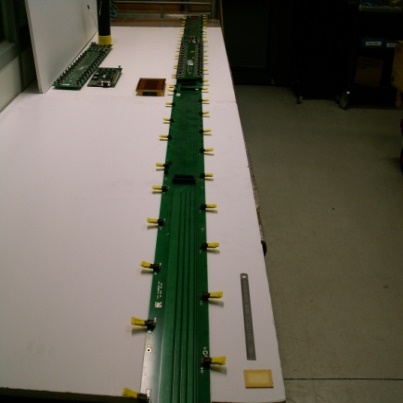 Conception
puis assemblage
de 700
Blocs PMT
Cartes HT embarquées:
Conception, production et tests
270 Cartes Bus Rigides Internes
270 Cartes Bus Flexibles
270 Cartes Bus Rigides Internes
Banc Test des 
Ponts et Blocs PMT
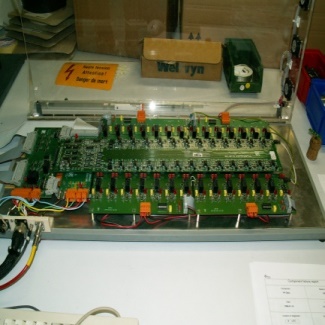 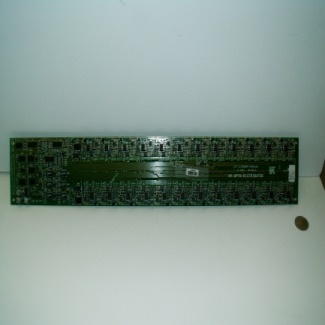 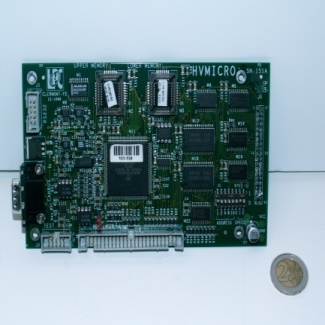 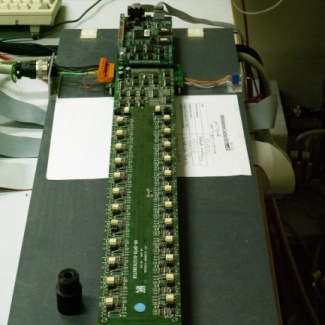 540 Cartes HT Opto
270 cartes HT Micro
Banc Test HT Opto
Banc Test HT Micro
01/12/2022
30 Ans ATLAS@LPC         D. Lambert
8
Système Laser
 Pulses sur tous les PMTs et
   sur toute la dynamique physique
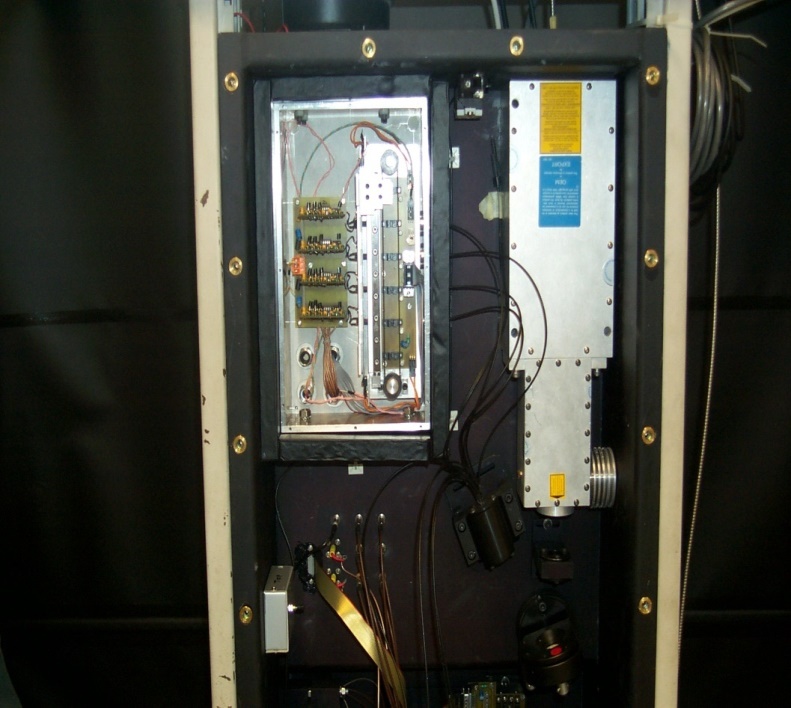 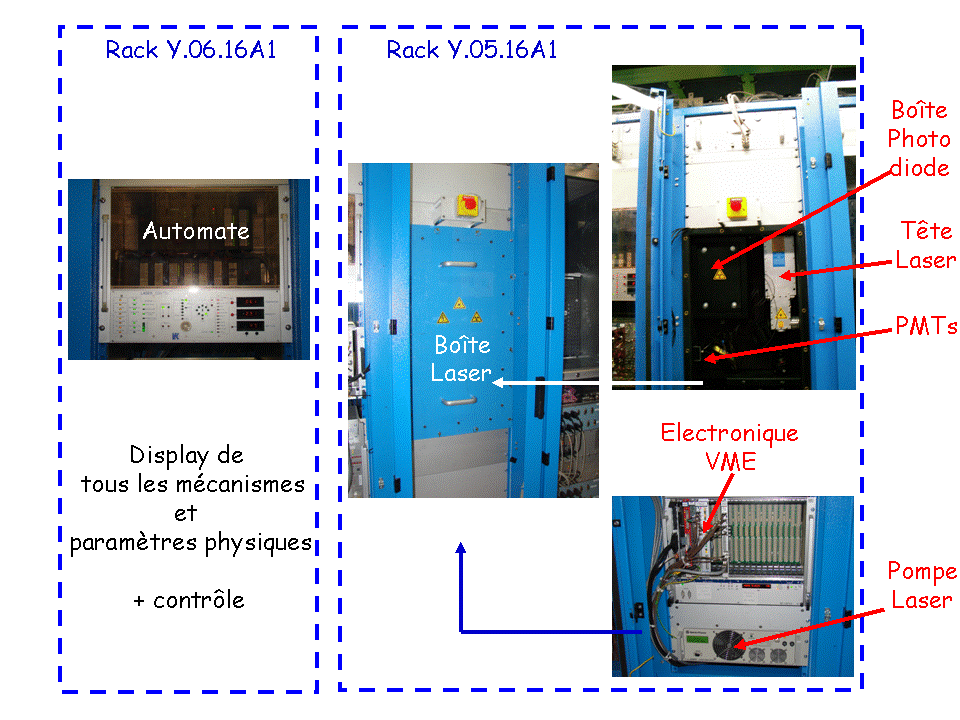 Automate
LPC
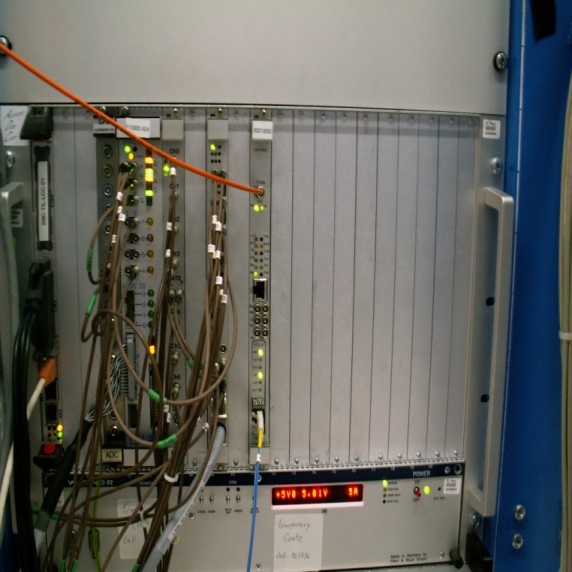 LASTROD
LILAS
ADC
Mécanique et électronique
complètement LPC
SLAMA
01/12/2022
30 Ans ATLAS@LPC         D. Lambert
9
Contributions techniques aux activité informatiques de « contrôle lent »et salle de shift déportée
1. Les divers Bancs Tests.
2. Contrôle en ligne des différentes électroniques et mécanismes.
3. Salle de ″shift ATLAS″ déportée au LPC
01/12/2022
30 Ans ATLAS@LPC         D. Lambert
10
Contrôle Lent Laser et Haute tension
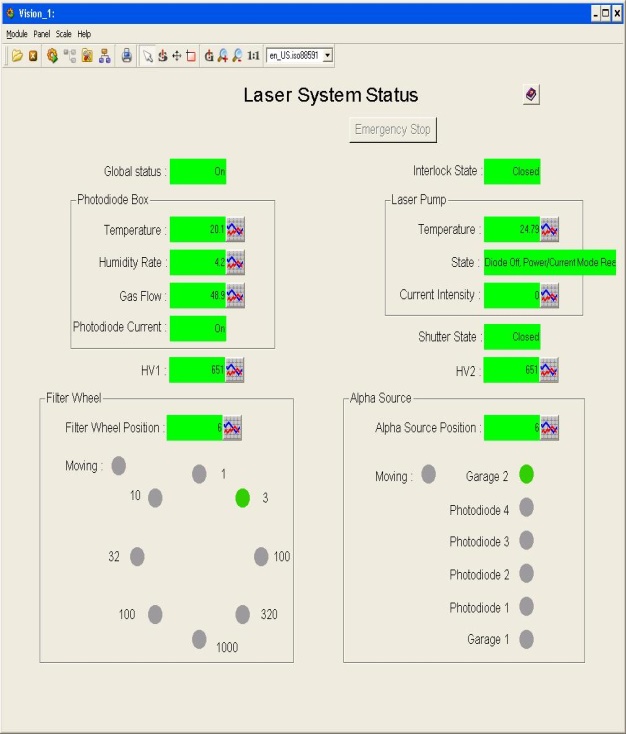 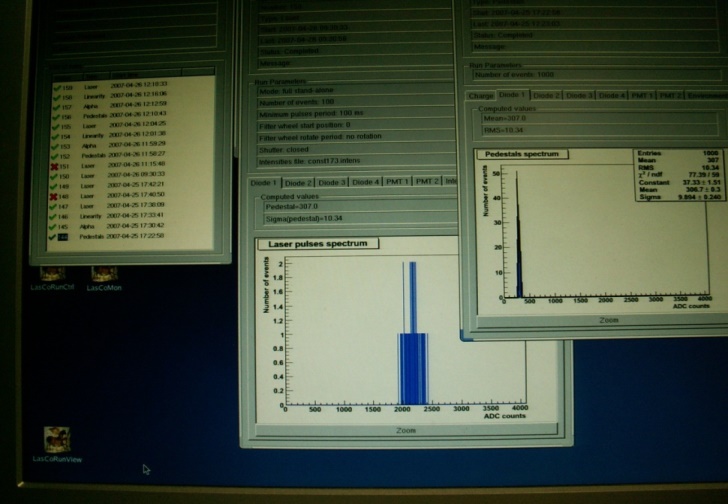 DCS Laser
Super-Tiroir 61
DCS Hautes Tensions: EBC
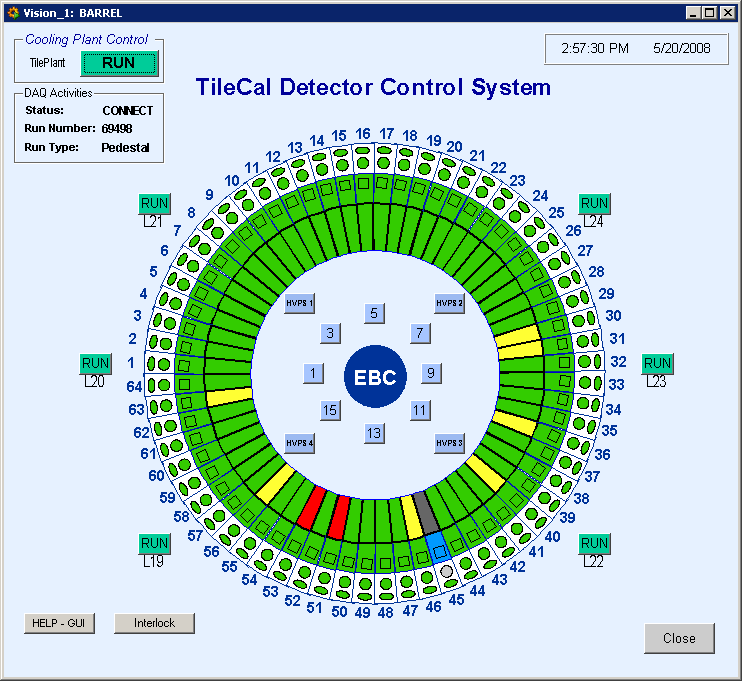 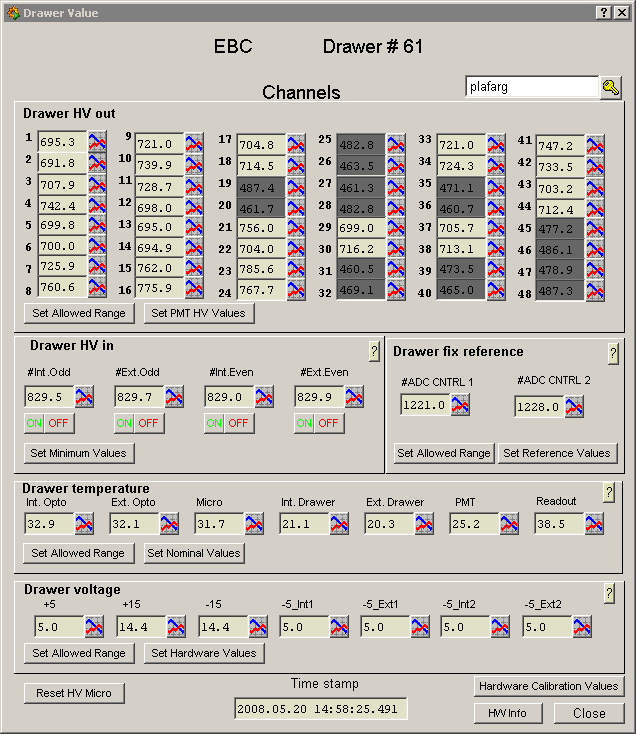 Historique voie 1
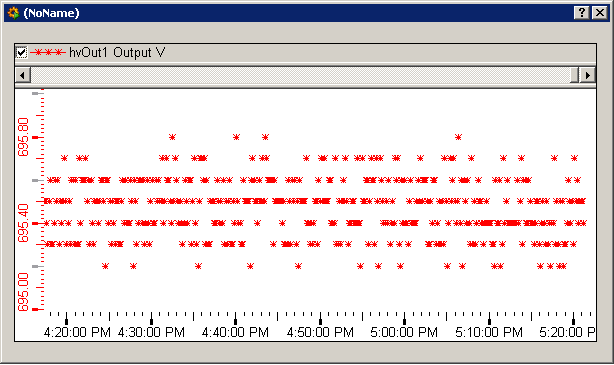 01/12/2022
30 Ans ATLAS@LPC         D. Lambert
11
Quelques Souvenirs …
Désolé pour les absents

Attention certaines photos peuvent surprendre
01/12/2022
30 Ans ATLAS@LPC         D. Lambert
12
Assemblage des Tiroirs et Super-Tiroirs et certification
Montage mécanique
Montage électronique
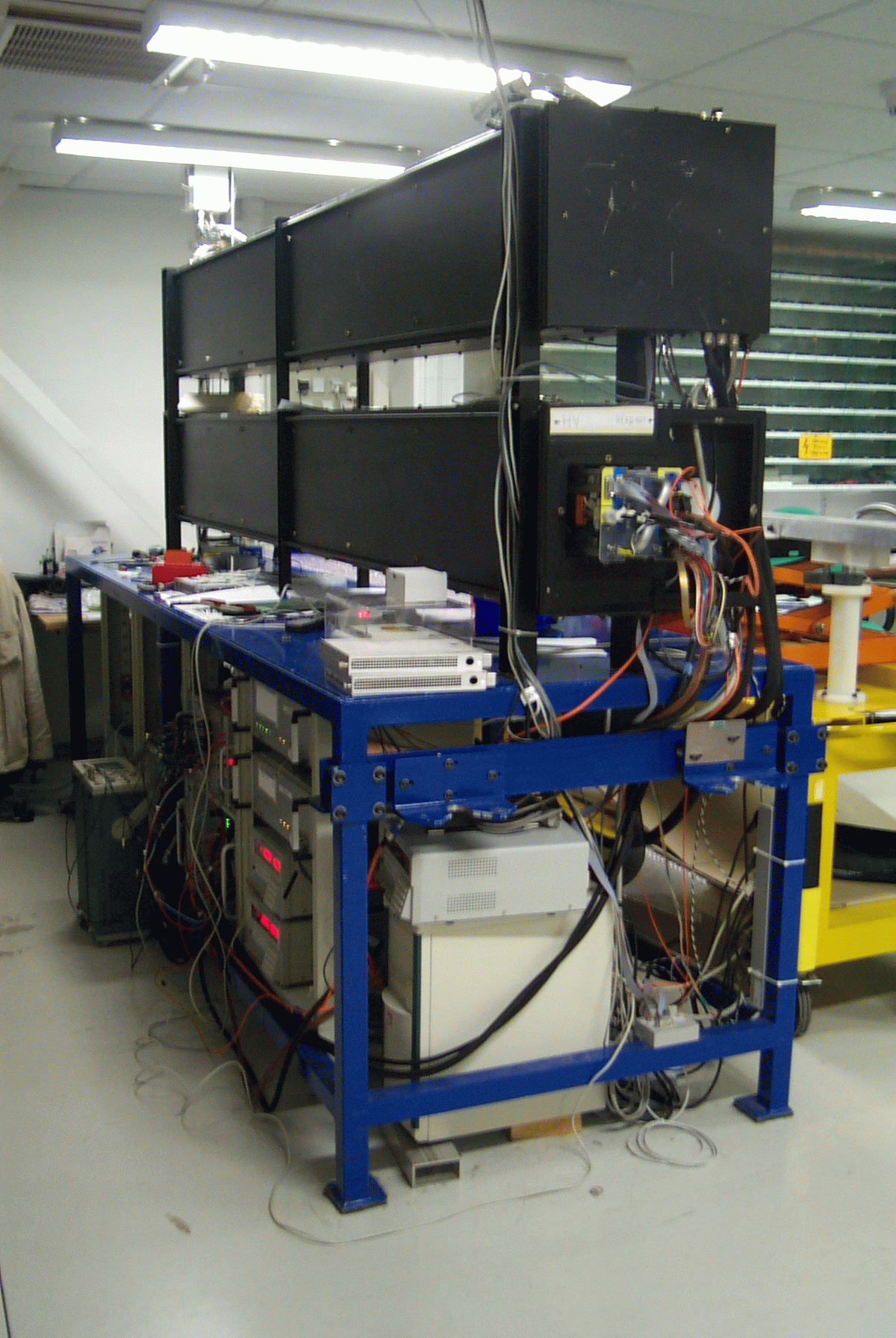 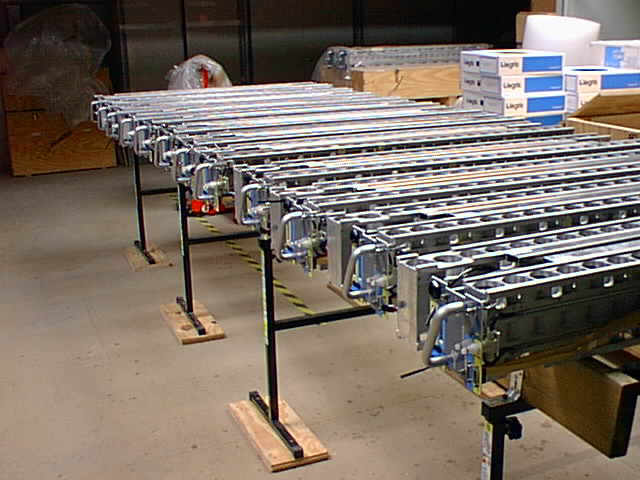 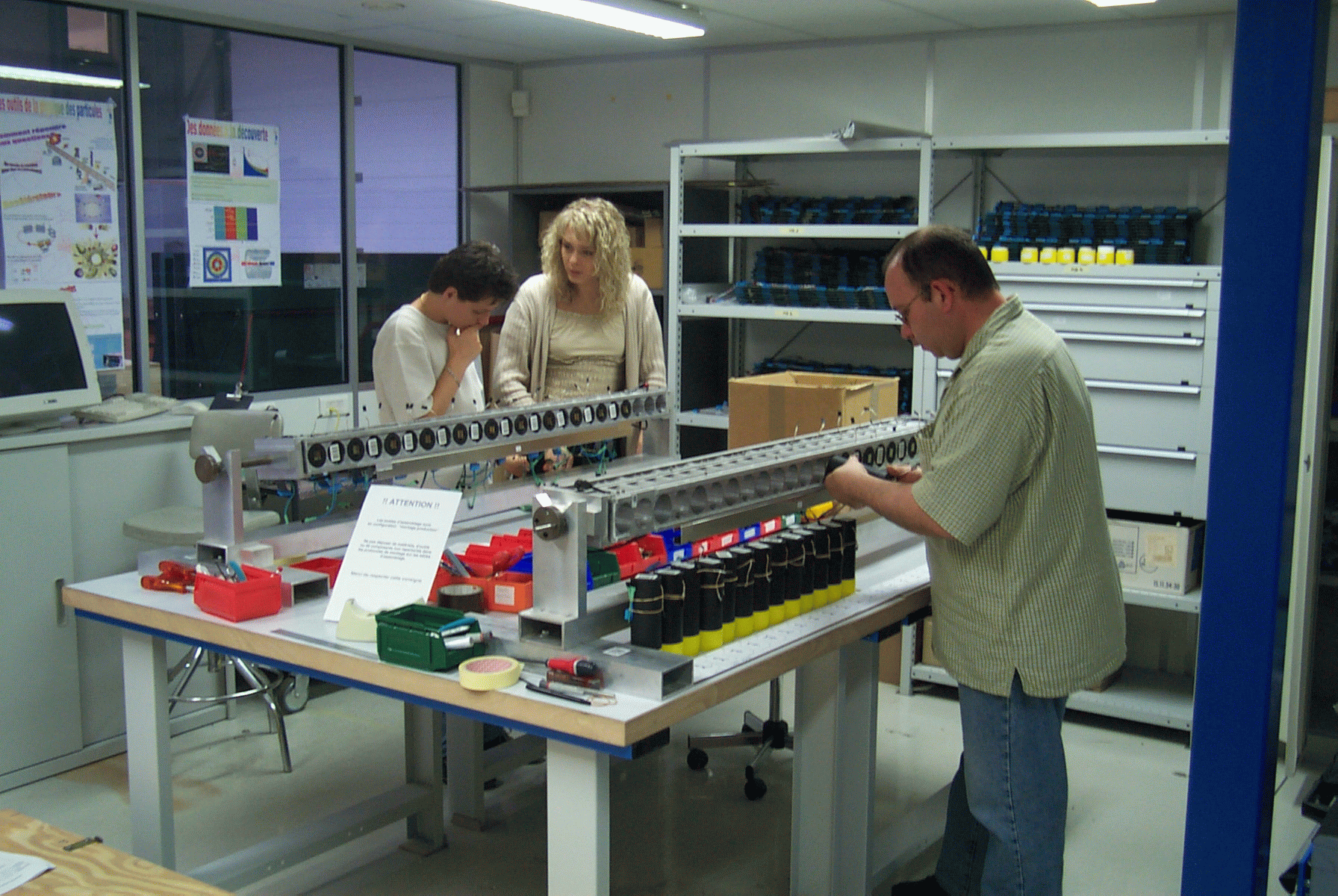 Production (Moulage/Usinage)
 Assemblage et tests (540)
Assemblage (516)
Insertion
Certification
CERN
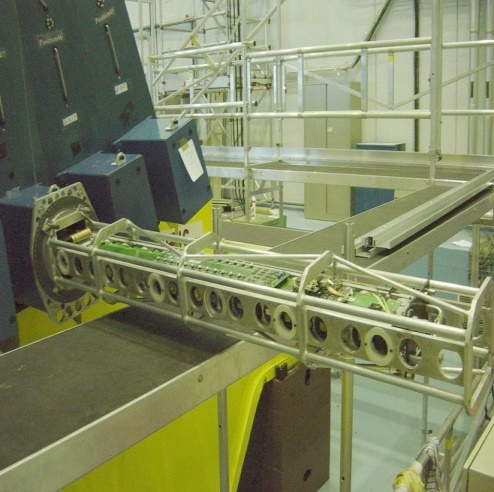 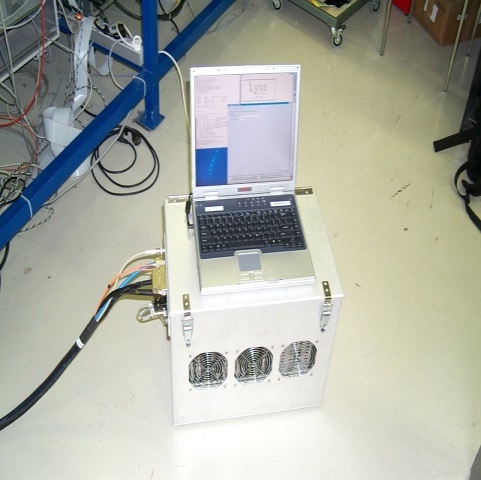 Banc Test
fixe
+
Avec outillages spéciaux
(Plusieurs ensembles)
Banc Test portable:
MobiDICK
01/12/2022
30 Ans ATLAS@LPC         D. Lambert
13
Ils ont été jeunes …
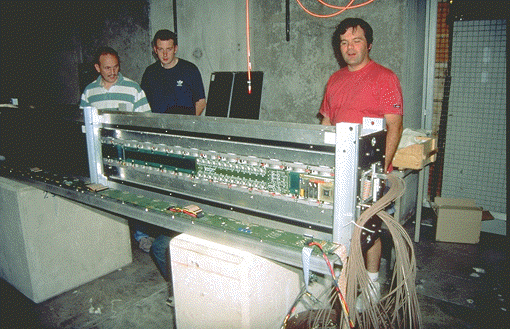 01/12/2022
30 Ans ATLAS@LPC         D. Lambert
14
Préparation de l’outillage d’insertion (plaque de référence)
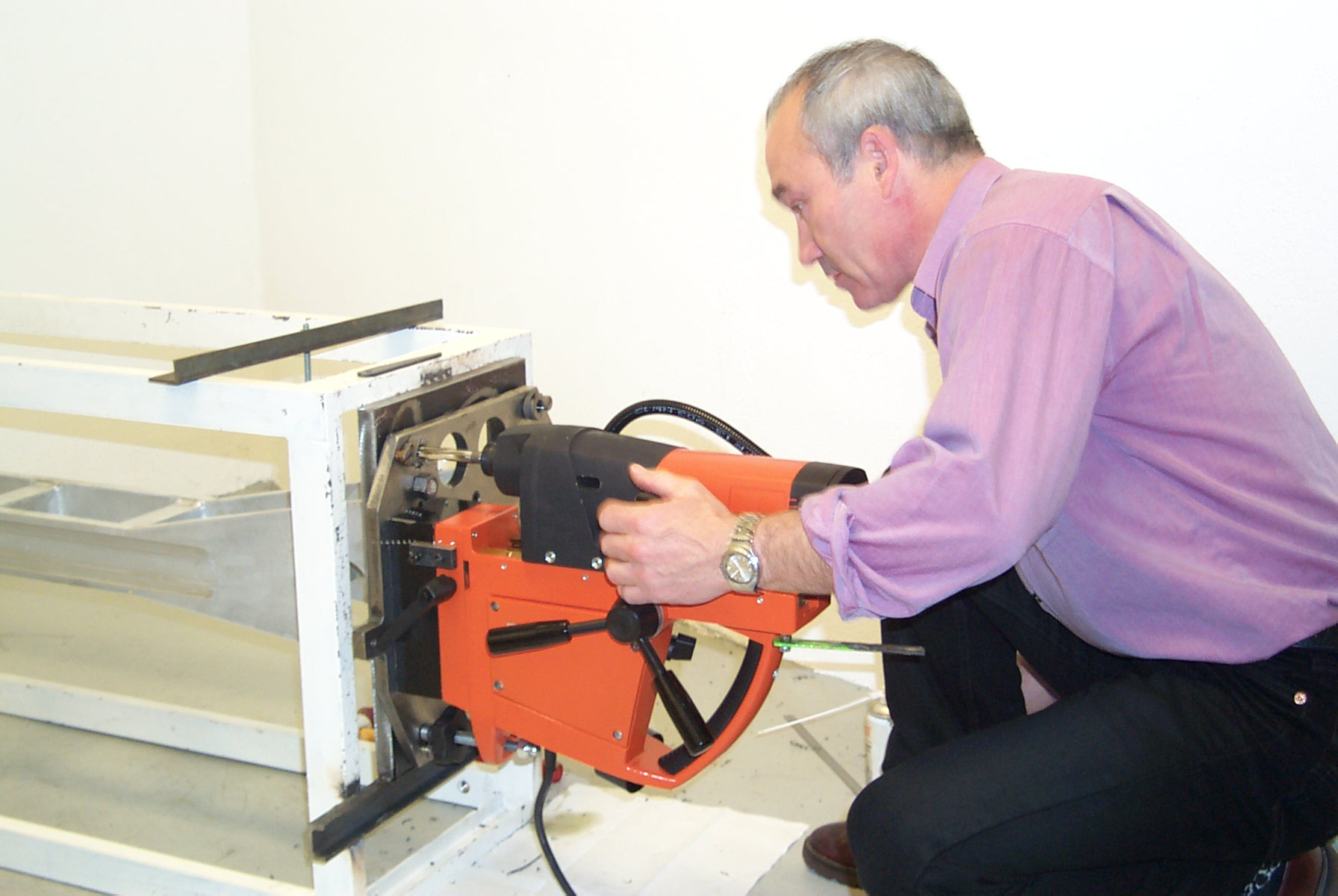 01/12/2022
30 Ans ATLAS@LPC         D. Lambert
15
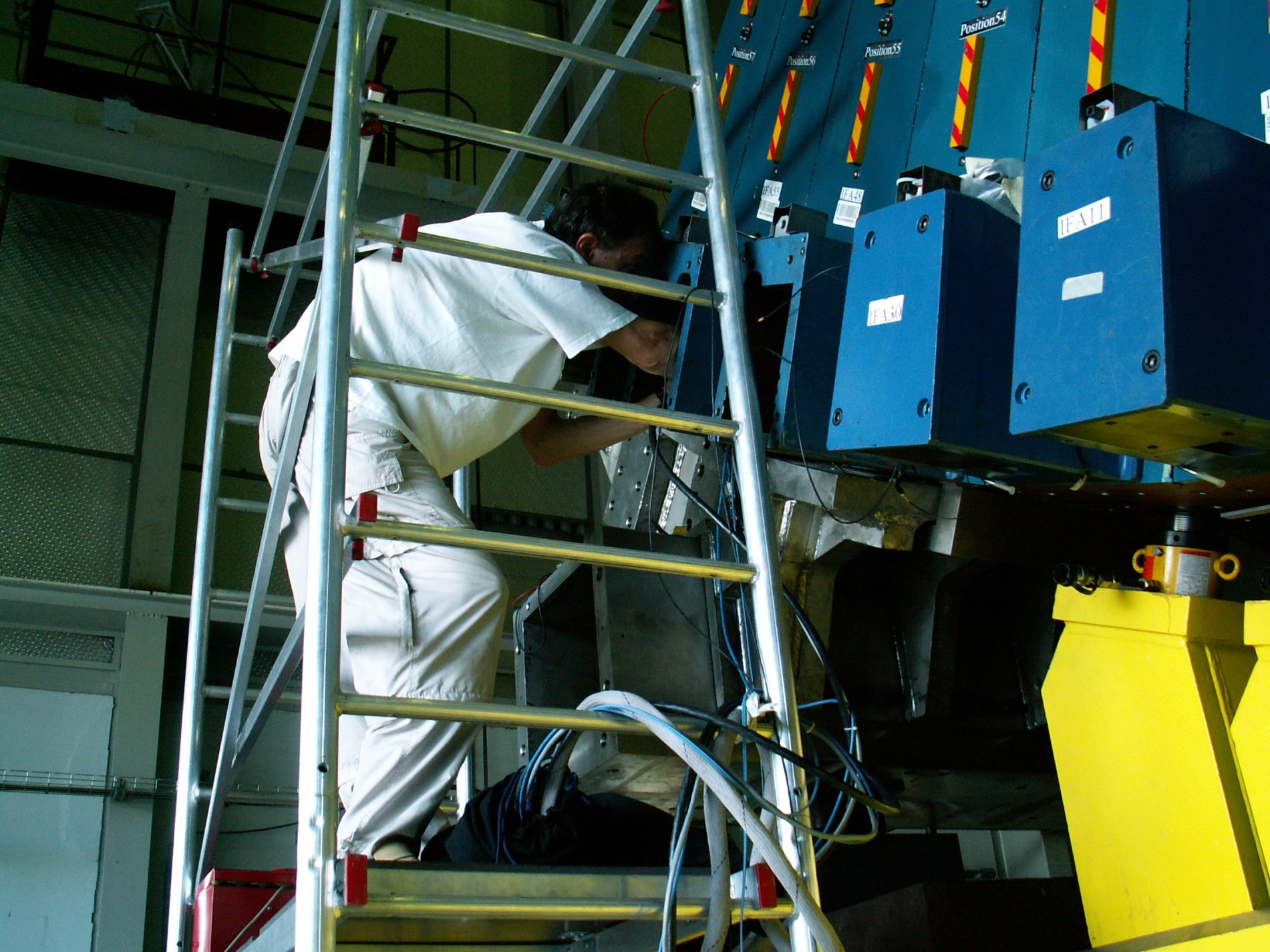 01/12/2022
30 Ans ATLAS@LPC         D. Lambert
16
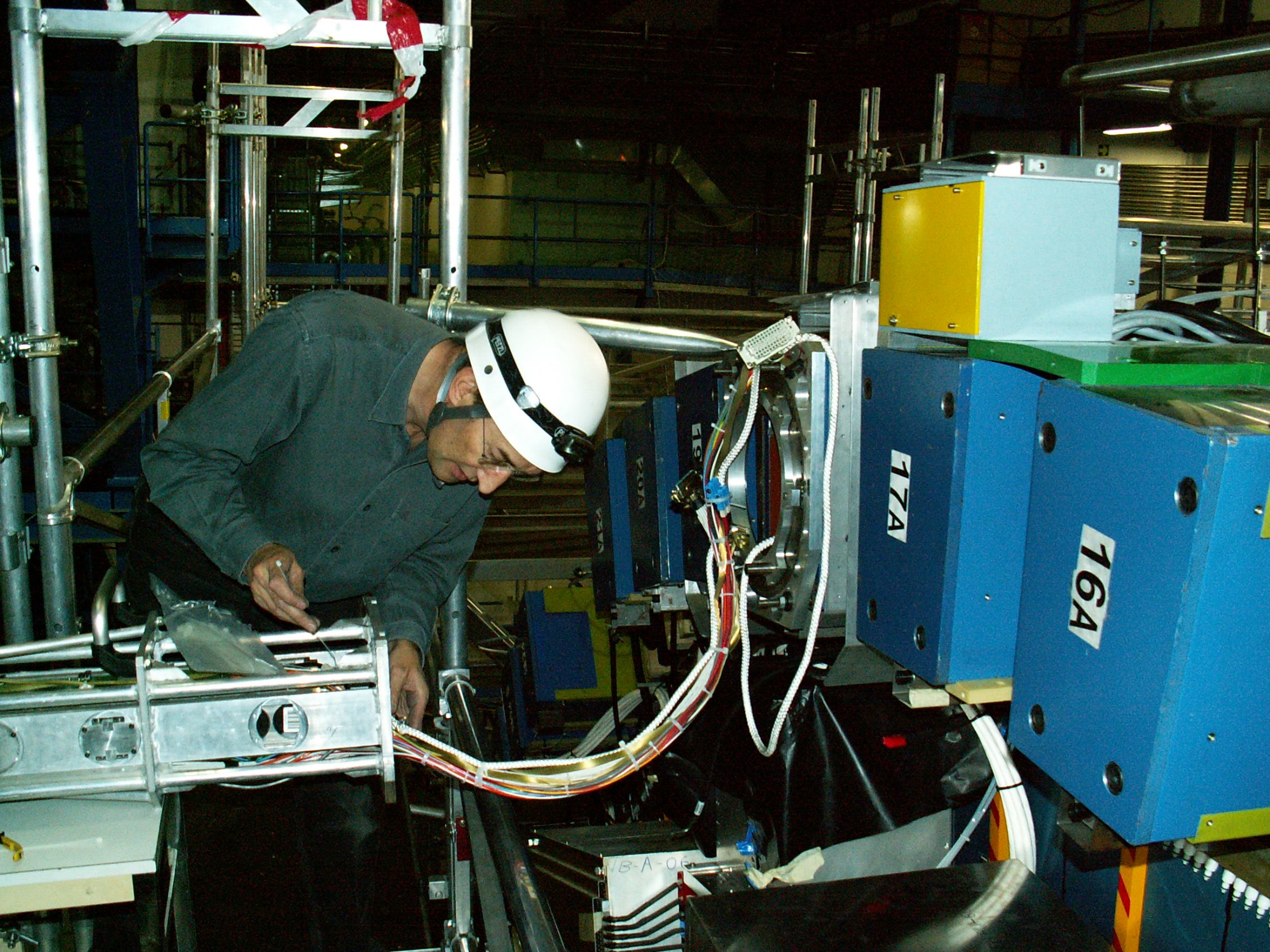 01/12/2022
30 Ans ATLAS@LPC         D. Lambert
17
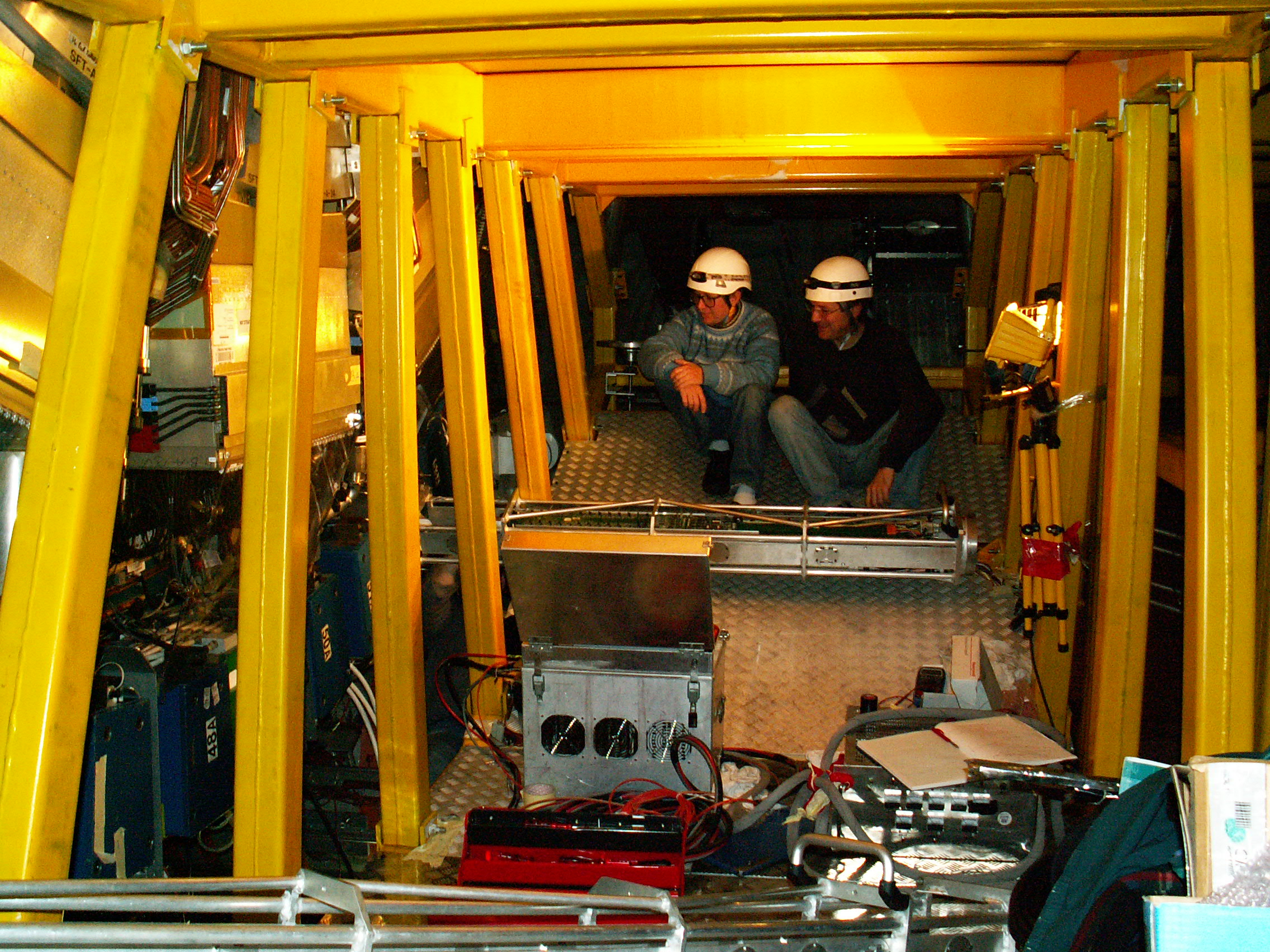 01/12/2022
30 Ans ATLAS@LPC         D. Lambert
18
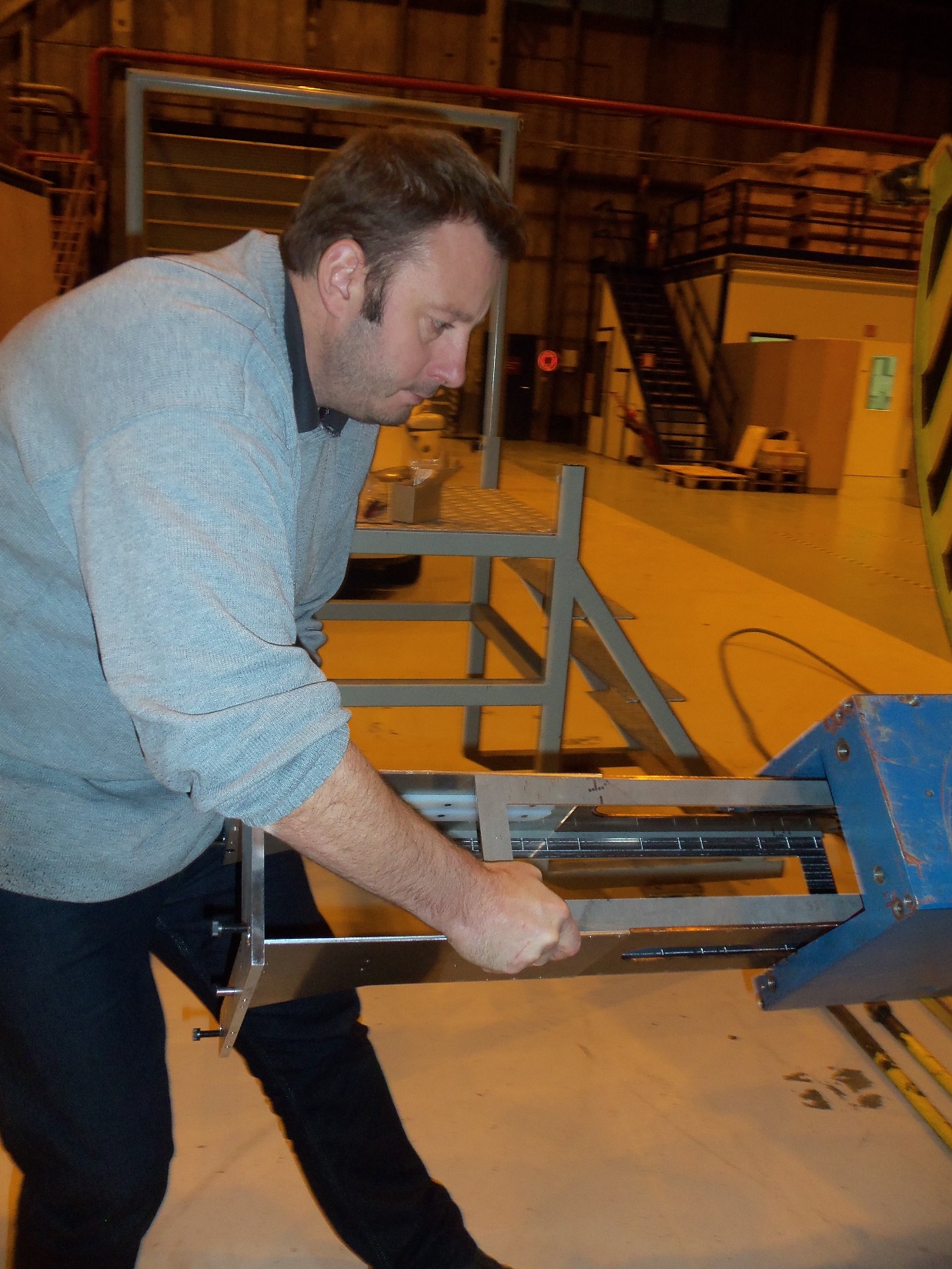 01/12/2022
30 Ans ATLAS@LPC         D. Lambert
19
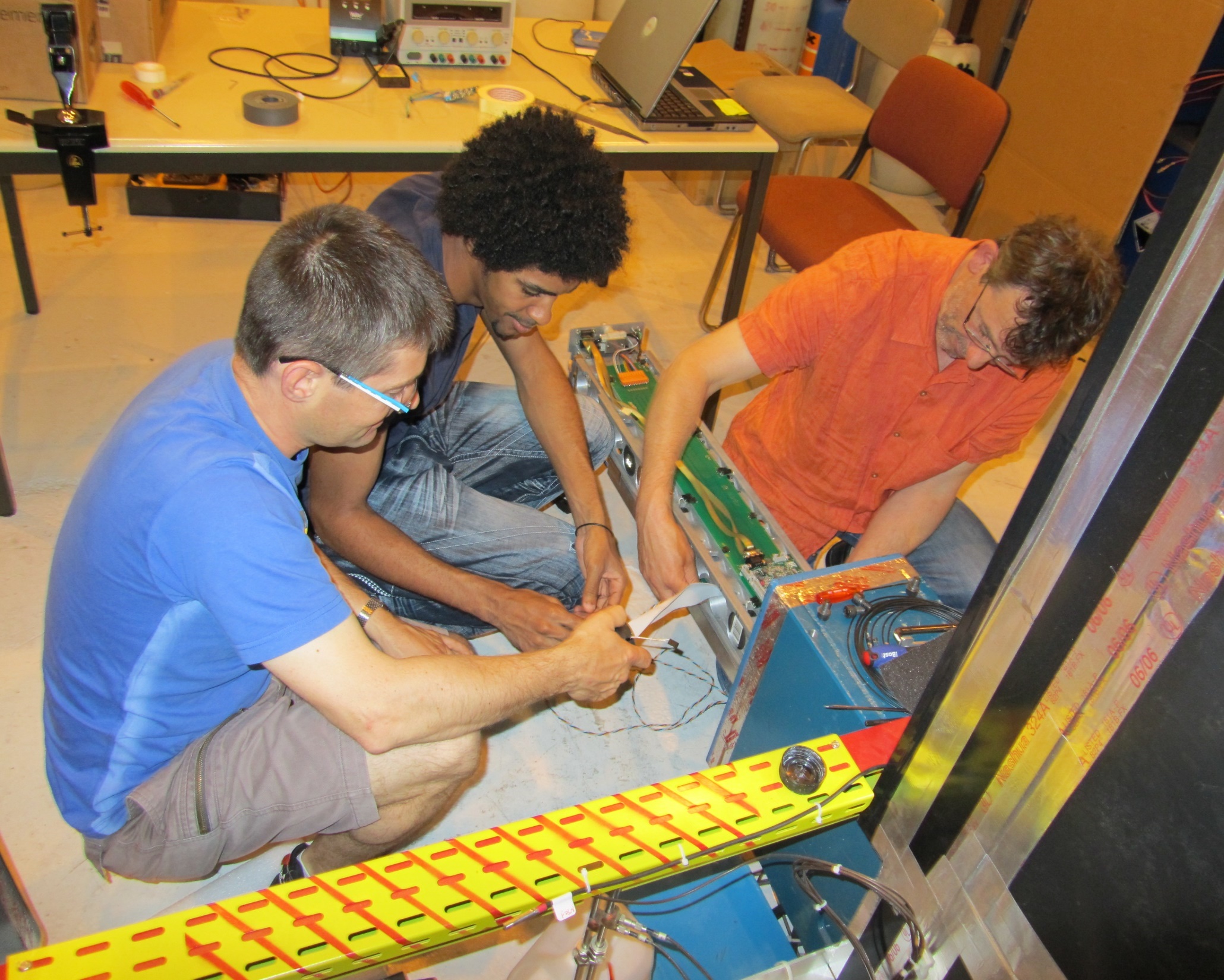 01/12/2022
30 Ans ATLAS@LPC         D. Lambert
20
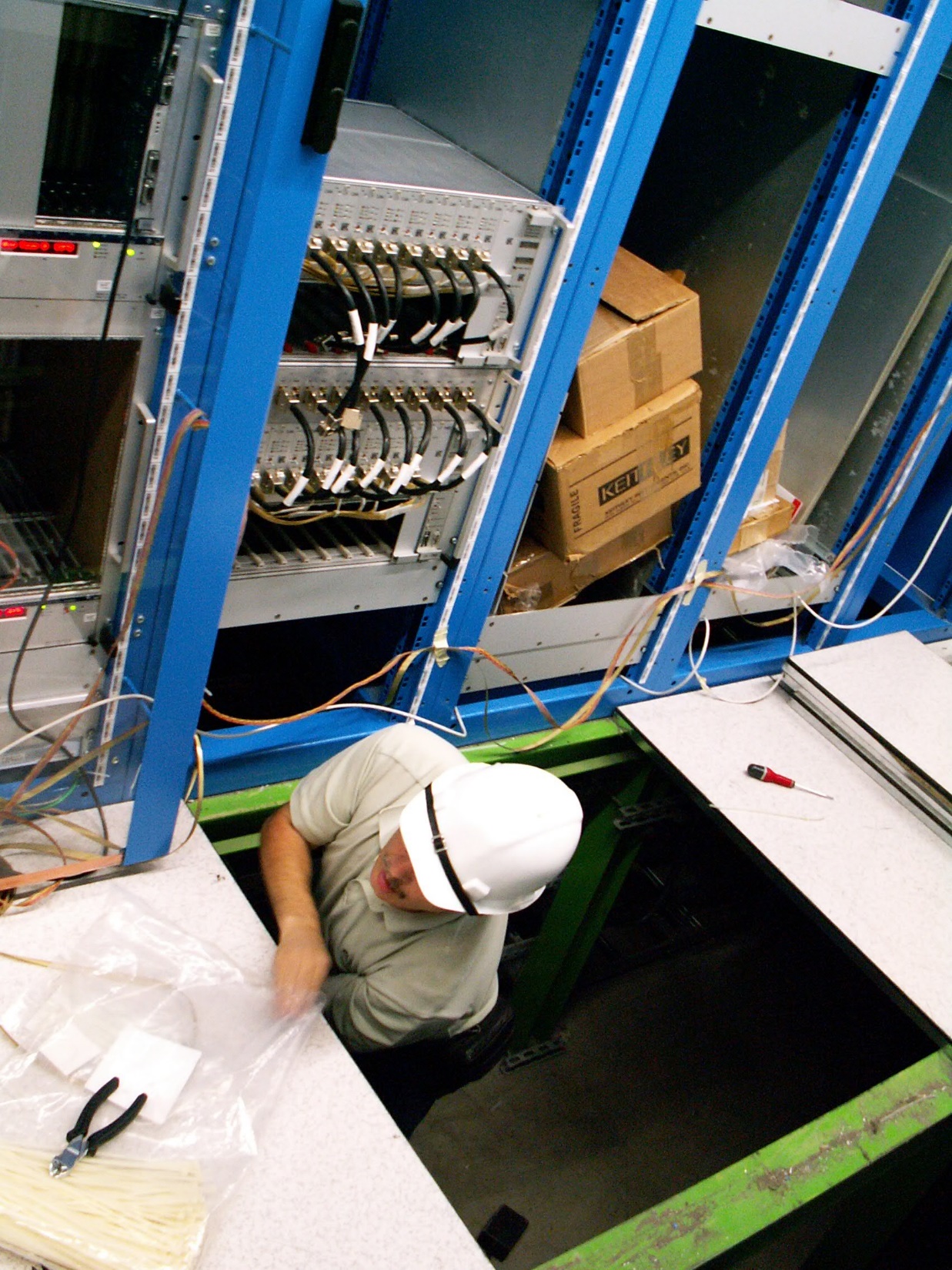 01/12/2022
30 Ans ATLAS@LPC         D. Lambert
21
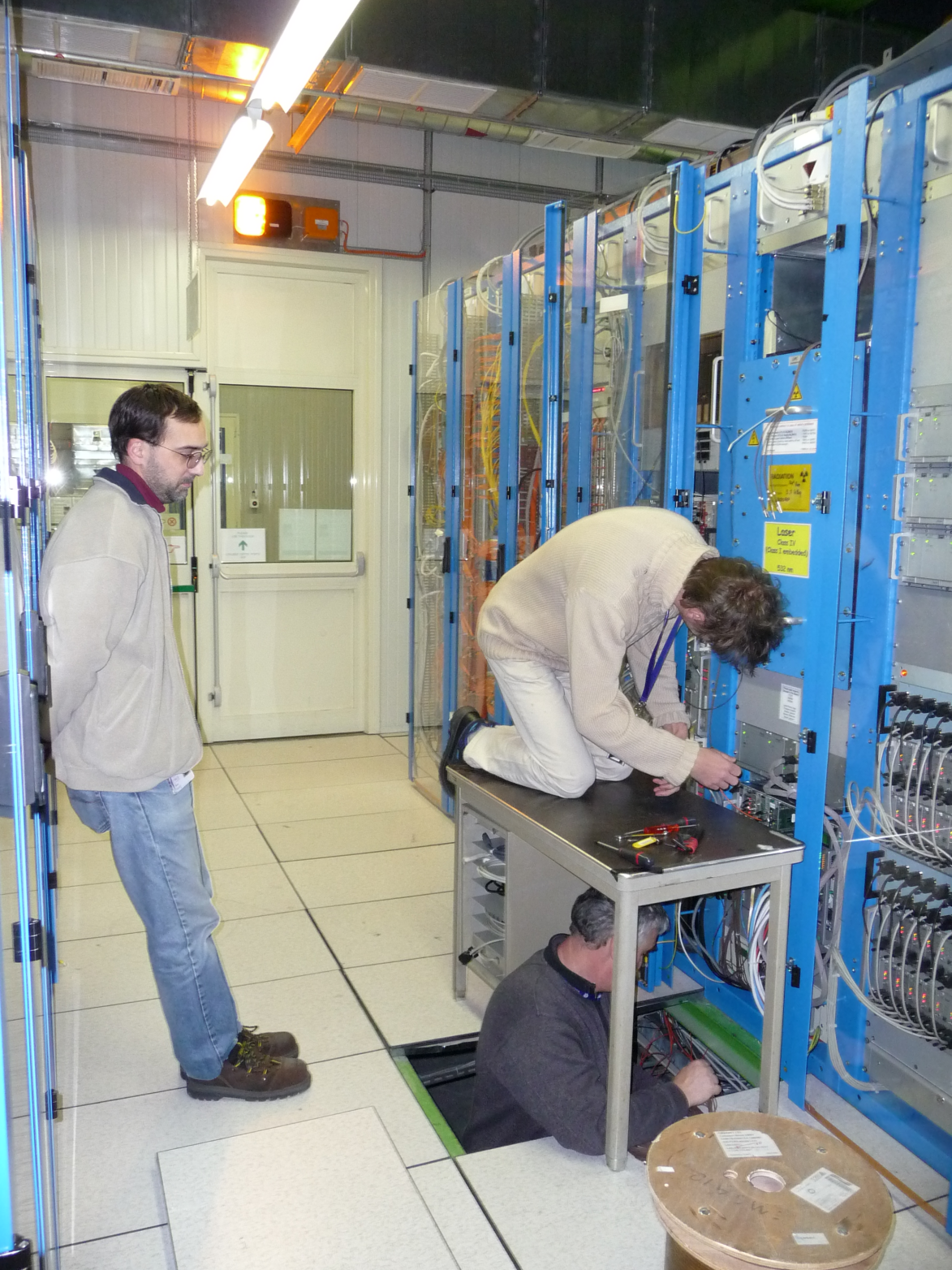 01/12/2022
30 Ans ATLAS@LPC         D. Lambert
22
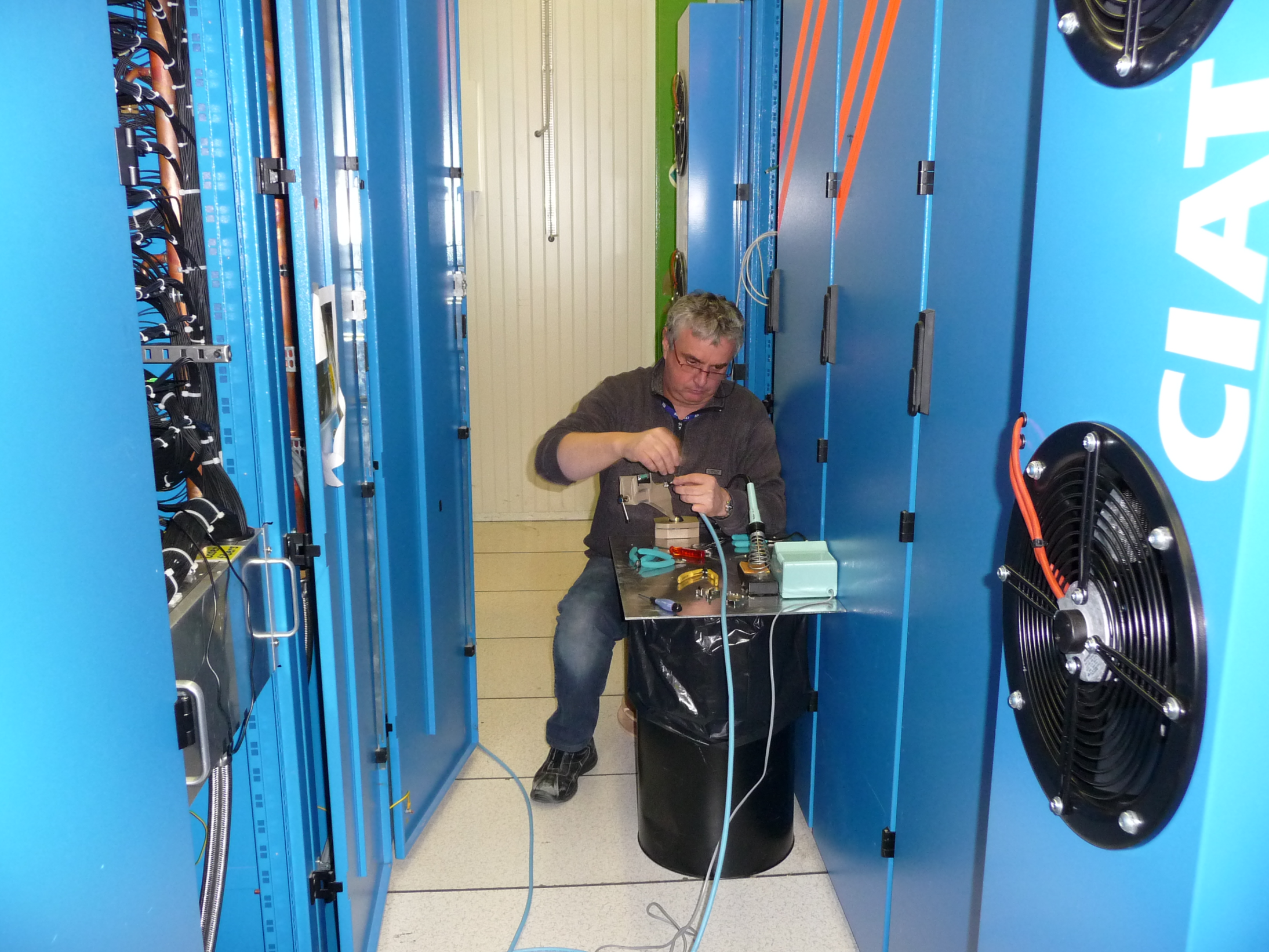 01/12/2022
30 Ans ATLAS@LPC         D. Lambert
23
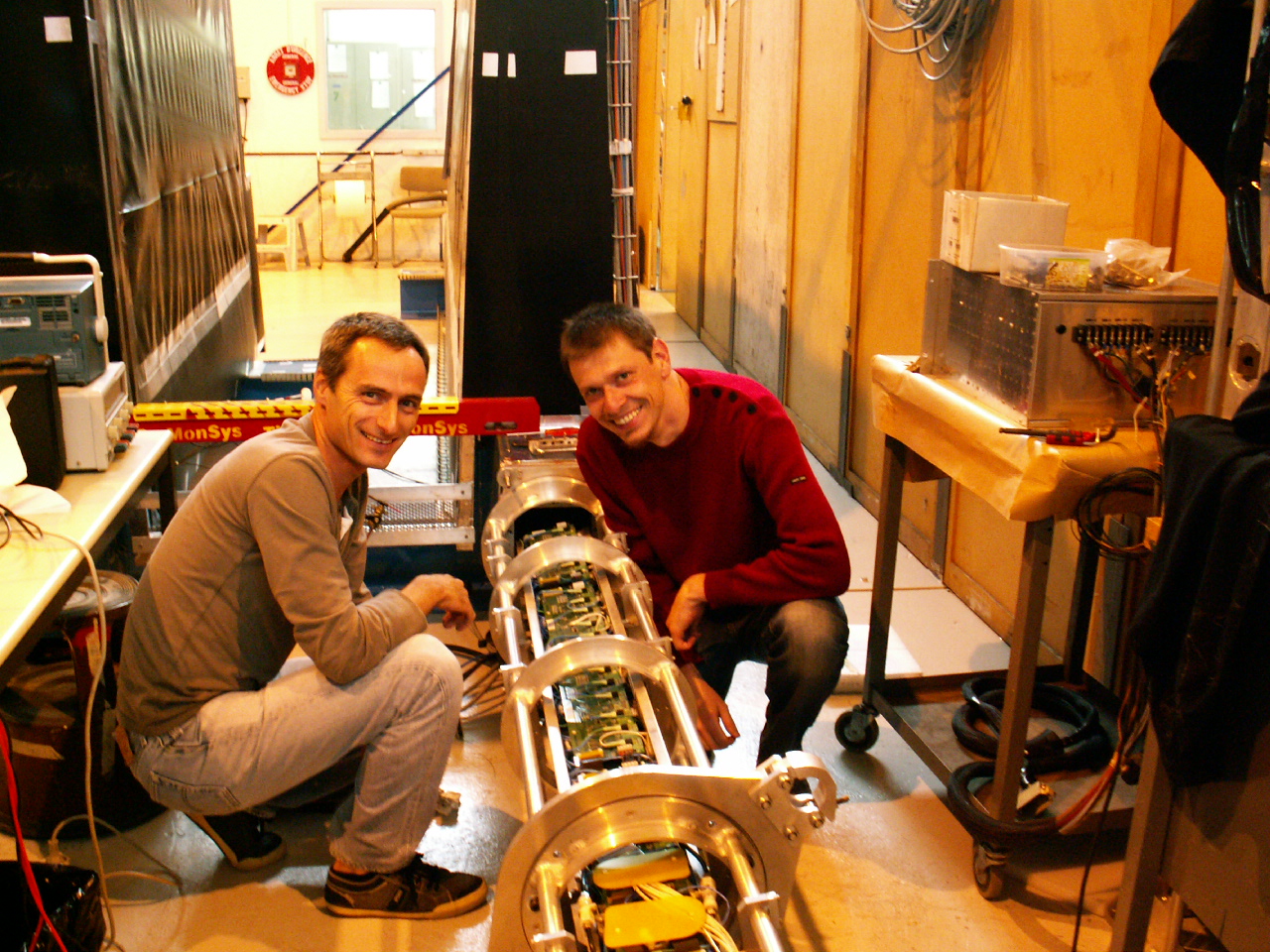 01/12/2022
30 Ans ATLAS@LPC         D. Lambert
24
Salle de shift au LPC
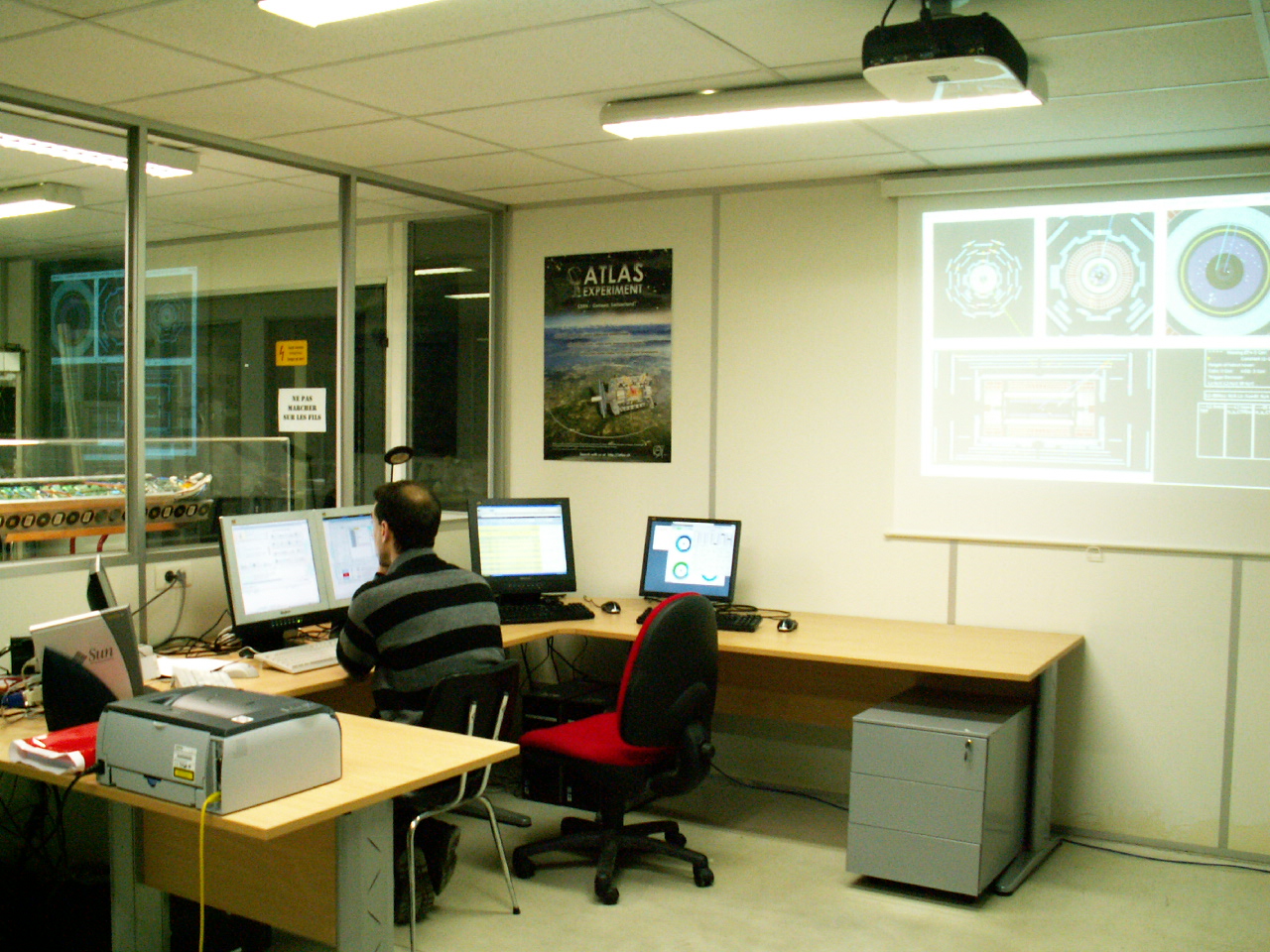 01/12/2022
30 Ans ATLAS@LPC         D. Lambert
25
Et maintenant …
ATLAS @LPC continue

Suivi de production et tests des cartes Fenics
Développement du chip ALTIROC pour HGTD
Carte ILANA pour le LASER
01/12/2022
30 Ans ATLAS@LPC         D. Lambert
26
Cartes Fenics
Test de déverminage
 240 cartes/semaine @65 °C
Tests des cartes Fenics  ~11000 cartes
1 an et demi
01/12/2022
30 Ans ATLAS@LPC         D. Lambert
27
Tests Cartes Fenics et déverminage
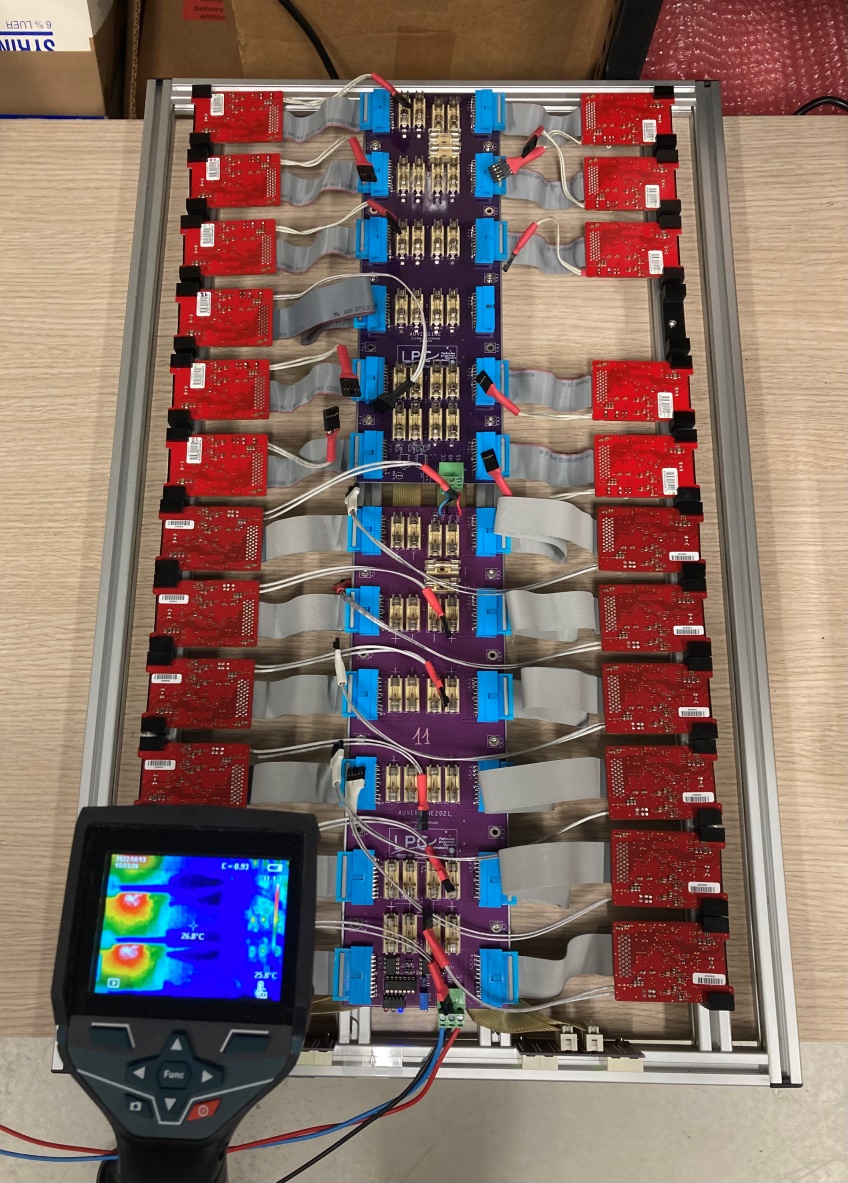 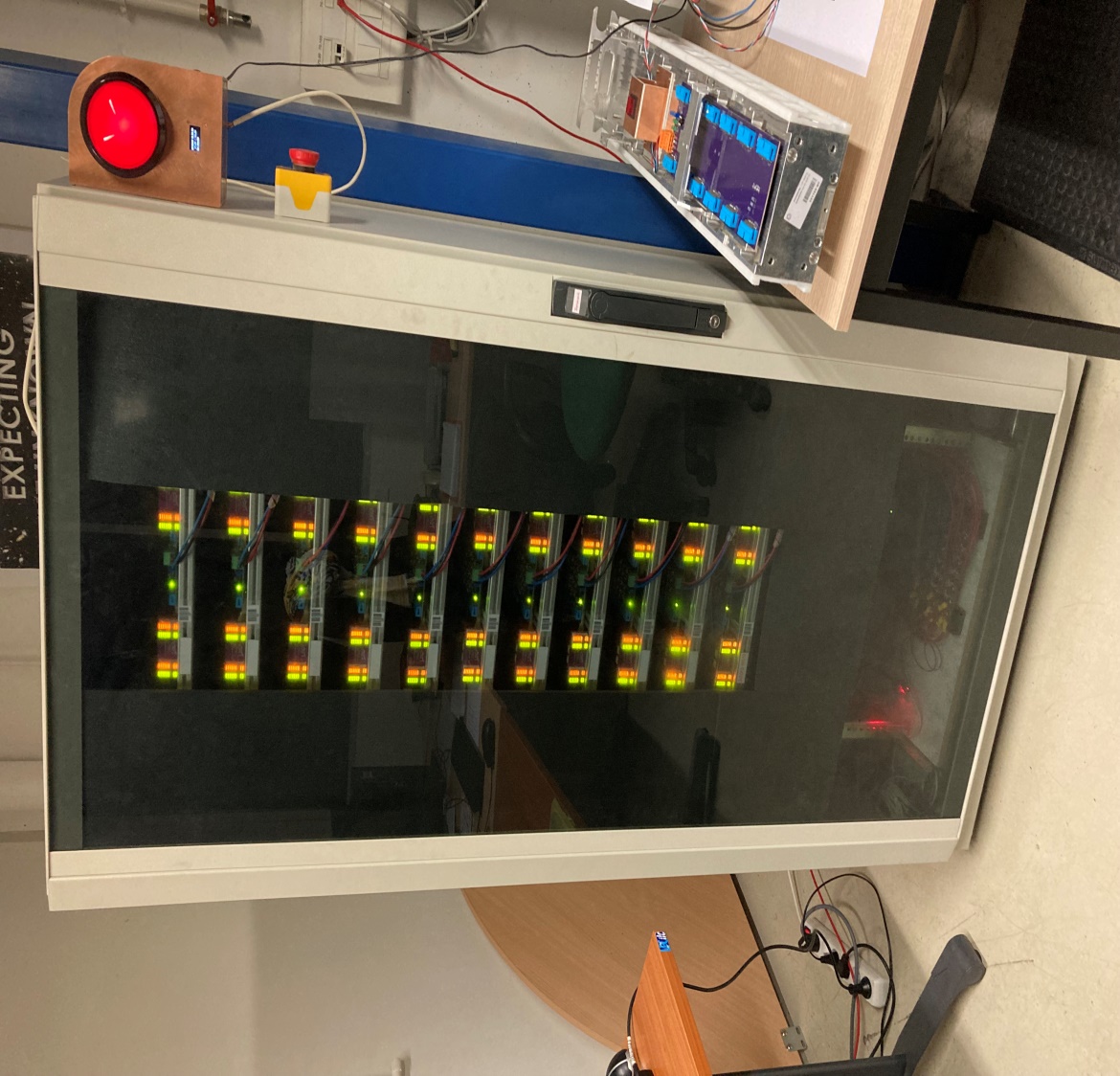 01/12/2022
30 Ans ATLAS@LPC         D. Lambert
28
ALTIROC HGTD
Sensor: Low Gain Avalanche Detector (LGAD)
Pixel size 1.3x1.3 mm2
225 channels / ASIC 
cooling at -30°C
Number of channels: 3.59 M
Mesure du temps de vol avec une resolution 10 ps
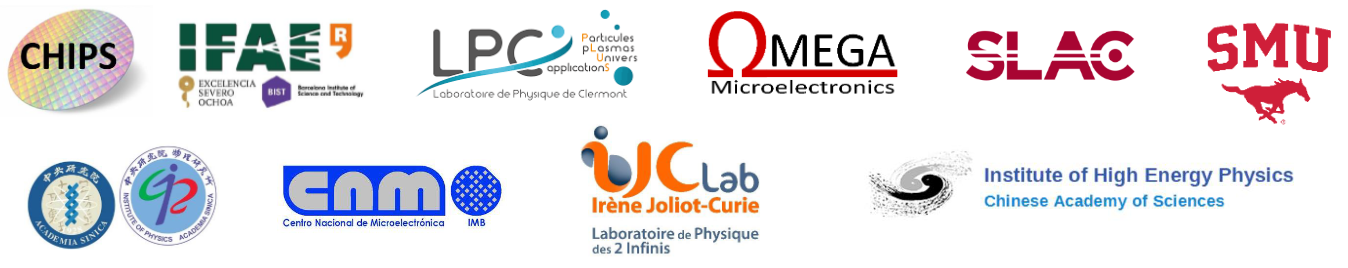 01/12/2022
30 Ans ATLAS@LPC         D. Lambert
29
AltiRoc en Photos …
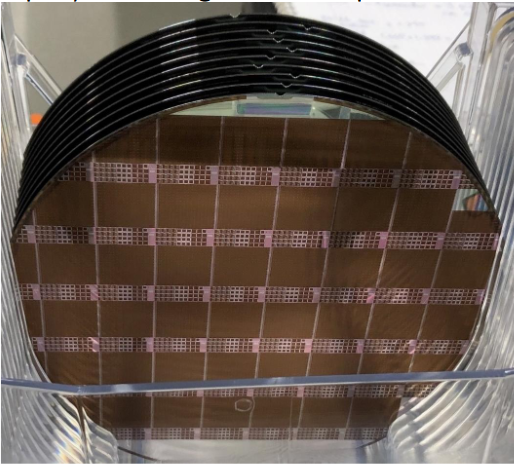 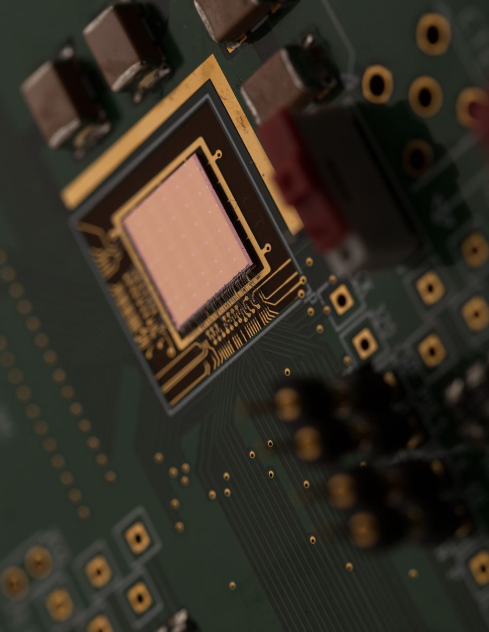 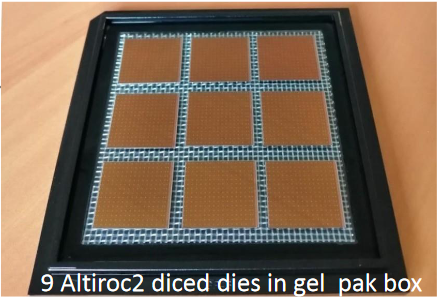 Circuits Altiroc2 « découpés »
Circuit Altiroc2 « boundé »
Wafers avec les circuits Altiroc2
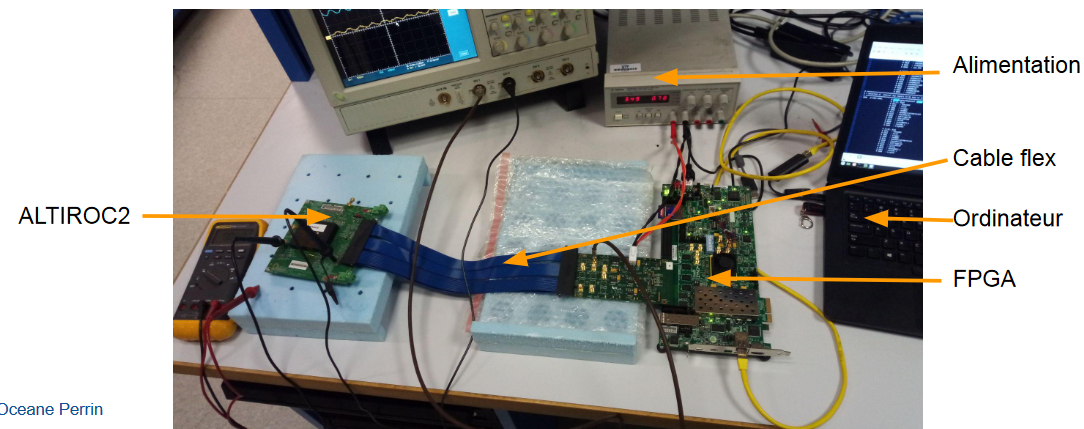 01/12/2022
30 Ans ATLAS@LPC         D. Lambert
30
Banc  de test Altiroc2 @LPC
ILANA LASER
Interface Laser New Acquisition
32 voies ADC de charge bi gain
Interface GBT (signaux LHC)
Interface DAQ ATLAS (fibre optique 9,6 Gb/s)
Interface avec le Laser
Run Laser pendant les croisements vides
01/12/2022
30 Ans ATLAS@LPC         D. Lambert
31
Test ILANA au CERN
01/12/2022
30 Ans ATLAS@LPC         D. Lambert
32
Merci à François
01/12/2022
30 Ans ATLAS@LPC         D. Lambert
33
Merci à François
Merci pour votre attention
01/12/2022
30 Ans ATLAS@LPC         D. Lambert
34